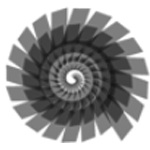 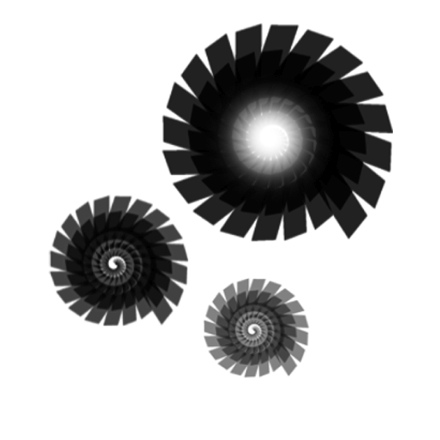 Mentoring in the Ensemble Arts
Helping Others Find Their Voice
MSVMA Summer Conference
Tim Sharp
The Unique Position of aConductor as a Mentor
What ?
How ?
Where ?
When ?
Who ?
Mentoring
…a process for the informal transmission of knowledge, social capital, and psychosocial support…
…perceived by the recipient as relevant to work, career, or professional development
…entails informal communication, usually face-to-face and during a sustained period of time
…between a person who is perceived to have greater relevant knowledge, wisdom, or experience (the mentor)
…and a person who is perceived to have less (the protégé).

Bozeman and Feeney (p. 731)
“….one in four volunteer ensemble members continue in an ensemble because of their interest in working with the conductor.”   (p. 57)
Unwritten Issues
“Informal”
“Powered by Emotions”
“Duration”
“Invitation”
The Needs of Mentor
If you could create a “professional will”…
What professional concepts would you pass on?

What professional assets would you pass on?

What axioms and quotes would you pass on?

If you could dispose any “toxic” professional assets, what would they be?

What is your investment instrument for the above?
The Needs of Protégé
Enthusiasm
Confidence
Authority
What kind of conductor do you most like working with?
Encouraging		31%
Friendly			21%
Intense			20%
Relaxed			15%
Talkative			6%
Quiet			6%
Reserved			0%
Intentional Planning Toward Needs of the Protege
Establish sense of self-worth and affirmation in the protégé’s way of thinking
Encourage and appropriately affirm the protégé’s skills and talent
Motivate the protégé toward solving ongoing curiosity
Explore and embrace the “why?” of the vocation, current work, and life pursuits of the protégé
Creating a Dashboard of Awareness
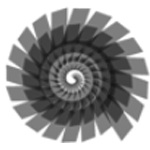 Leo TolstoyWhere Love Is, God Is
“In a certain town there lived a shoemaker called Martin Avdeich. He had a small basement room, with one window looking out on to the street.”
The Ideal Mentor
Who Comes to Mind?

What Comes to Mind?
Exudes warmth
Listens actively
Uses power constructively
Is actively engaged in their profession
Demonstrates balance of profession and lifestyle
Demonstrates networks of collaboration
Shares the network of their discipline
Shows unconditional regard
Tolerates idealization with grace
Embraces humor
Expects excellence in effort, not perfection
Attends to interpersonal cues
Is trustworthy
Respects values
Does not stoop to jealousy
Is humble, modest, and conservative
Will do no harm
My List…
Career and Life Balance
Intellectual curiosity
Intellectual diplomacy and humility
Spiritual integrity
Interdependence
Sense of true greatness
Mentoring Characteristics
A Mentor…
Gets a glimpse of protégé’s potential
Realizes protégé will be discouraged
Has an eye out for the protégé
Gives protégé “benefit of the doubt”
Seeks to discover the best in the protégé
Steps aside to give protégé a chance
Is encouraging
Gives protégé time and attention
Is honest about protégé’s strengths and weaknesses
Will not abuse a protégé